Уровень 1 - Кондиции в регби: Подростки
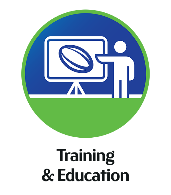 Место 
Дата
Часть В
Разминка
Разминка
Цель разминки - подготовить тело к предстоящей работе. 

Разминка будет иметь ряд компонентов, но акроним RAMP используется для описания 4-х важных частей разминки для молодых игроков в регби:

Raise - Поднять/увеличить
Activate - Активировать
Mobilise - Мобилизовать
Potentiate – Потенцировать (придавать силу)
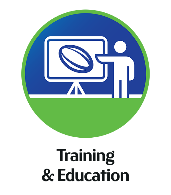 3
Разминка
Activate (Активация) 
Цель активационных упражнений в том, чтобы активизировать мышцы, чтобы каждая мышца была способна выполнять свою работу.
Активационные упражнения делают это, сокращая целевую мышцу, чтобы возбуждать и стимулировать ее.
Примером группы мышц, которая часто нуждается в активации, являются ягодичные мышцы.
Они чрезвычайно важны для беговой и прыжковой активности.
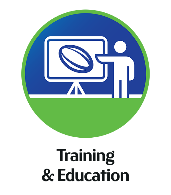 4
Активация - примеры
Запланируйте еще 3 упражнения для активации ягодичных мышц. Есть ли в организме другие мышцы, которым может помочь активационная работа? Давайте обсудим.
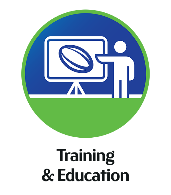 5
Разминка
Mobilise (Мобилизация) 
Выполняя мобилизацию, мы хотим увеличить диапазон движения вокруг сустава. 
Это поможет снизить любые ограничения в движениях, которые могут приводить к ошибкам и неэффективным движениям атлетов.  
Обычно в разминке используют два метода для улучшения спортивного результата и мобильности - МФР и динамическую растяжку.  
В МФР мы используем пенный ролл для воздействия на основные мышечные группы.  
Динамическая растяжка включает в себя растяжку с движениями, которые похожи на модели движений, используемые в регби.
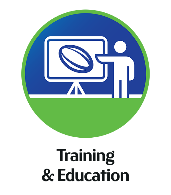 6
Мобилизация - примеры
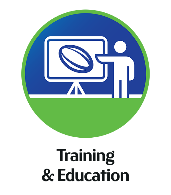 Спланируйте 5 динамических упражнений на растяжку, которые подойдут для юных игроков в регби. Будьте готовы к обсуждению и обучению некоторых упражнений.
7
Разминка
Potentiation (Потенцирование)  
Основные цели этапа потенцирования - увеличить интенсивность, чтобы максимально соответствовать предстоящей активности, а также сделать разминку более специфичной к требованиям игры.
Это заключительный этап разминки, он направлен на плавный переход от разминки к соревнованиям.
Этот этап также может дать возможность включить дополнительную работу на скорость и ловкость, поскольку они, как правило, являются высокоинтенсивными видами деятельности и соответствуют требованиям игры.
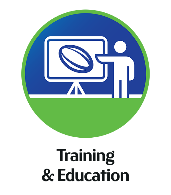 8
Потенцирование - пример
Спланируйте 3 активности, направленные на потенцирование игроков, используя регбийный мяч. Будьте готовы к обсуждению и обучению некоторых упражнений.
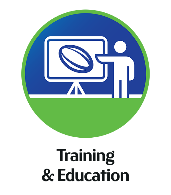 9
Разминка
Баланс и движения с изменением направления
Интеграция упражнений на баланс и изменение направления движения в разминке может иметь положительный эффект на снижение риска повреждений. 
Им не обязательно нужен собственный раздел вне протокола RAMP, и они могут быть интегрированы в него.
Движения со сменой направления повышают температуру тела и идеально подходят для фазы потенцирования.
Упражнения на баланс также хорошо подходят для фазы активации.
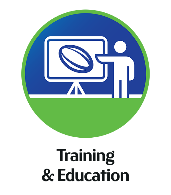 10
Баланс/движения с изменением направления
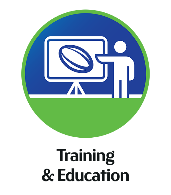 Запланируйте 3 упражнения на баланс, которые можно использовать при разминке юного регбиста. Будьте готовы к обсуждению и обучению некоторых упражнений.
11
Задание
Разработайте 20-минутную разминку для команды подростков.  
Разминка должна быть структурирована и последовательна, используя все обсуждаемые этапы.
Необходимо указать время для каждого раздела.
Выберите упражнения, которые сегодня не выполнялись.
У вас должны быть причины, почему вы выбрали эти упражнения. 
Мы обсудим разминки в группе, как только они будут разработаны.
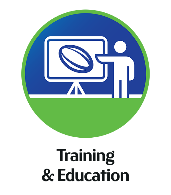 12
Тренировки с отягощением и кондиции
Тренировки с собственным весом тела
Тренировки с собственным весом тела - это отличный способ познакомиться с тренировками с сопротивлением. 
Обучение контролю за прикладываемыми силами, связанными с тренировками с собственным весом, создадут фундамент для увеличения силы.
В тренировках с собственным весом игрок может учиться контролировать и развивать силы в двигательных моделях, которые важны в регби. 
Тренировка с собственным весом требует минимального оборудования и может быть легко проведена командой или группой.
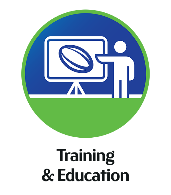 14
Пример упражнений с собственным весом
Составьте список из 5 упражнений с собственным весом для нижней части тела, 5 - для верхней части тела и 5 - для мышц корпуса. Будьте готовы к обсуждению и обучению некоторых упражнений.
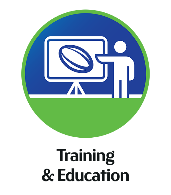 15
Круговая тренировка
Круговая тренировка - очень хороший метод тренировок, особенно при одновременной тренировке всей команды.
Круговая тренировка проста в настройке и применении и требует очень небольшого количества оборудования. 
Круговая тренировка представляет собой простой метод тренировки, обеспечивающий перегрузку и разнообразие тренировочной программы.
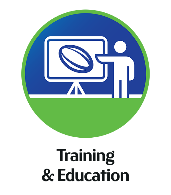 16
Круговая тренировка - выбор упражнений
Выбираемые упражнения должны быть связаны с тренировочными целями. При выборе упражнений для круговой тренировки необходимо учитывать следующие ключевые моменты: 
Используйте большие группы мышц и чередуйте используемые мышцы, чтобы воздействовать на как можно большее количество мышц (если нет особой причины для сосредоточения внимания только на одной области тела).
Старайтесь сбалансировать выбор упражнений (6 упражнений на ноги и 2 на верхнюю часть тела - это не сбалансированный подход!)
Выбранные упражнения должны иметь возможность по ходу выполнения быть облегчены или усложнены. 
Упражнения должны быть безопасными и иметь легкий доступ (т.е. упражнения должны располагаться близко друг к другу). Это обеспечит плавность перехода от одной станции к другой.
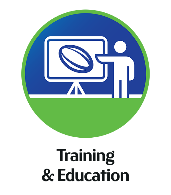 17
Круговая тренировка - сколько выбрать упражнений?
Количество упражнений может зависеть от времени, оборудования и пространства. Общее руководство по круговой тренировке может выглядеть следующим образом:
Короткая круговая тренировка - 6-8 упражнений
Средняя - 9-10 упражнений
Длинная – больше 10 упражнений
Использовать 10 и более упражнений может быть не очень практично (сложно контролировать)
Также довольно много времени отнимает демонстрация упражнений, если их много.
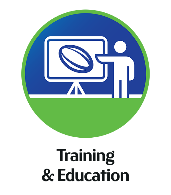 18
Усложнение
Сложность круговой тренировки можно регулировать следующим образом :
Снижать периоды отдыха между упражнениями
Снижать периоды отдыха между кругами 
Увеличивать время работы
Добавлять больше упражнений
Добавлять больше сложных упражнений
Добавлять больше кругов
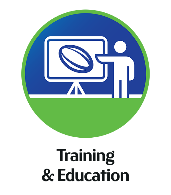 19
Задание
Создайте сбалансированную круговую тренировку с использованием собственного веса тела, которая подойдет для подростков. 
Спланируйте время работы и отдыха, а также периоды отдыха между кругами. 
Рассмотрите/обдумайте ключевые моменты в упражнениях, которые вы выбрали.  
Будьте готовы обсудить и провести тренировку, используя вашу круговую тренировку.
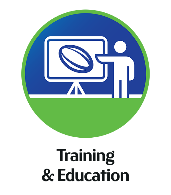 20
Интеграция кондиционной тренировки
Тренеры должны искать способы сделать тренировки с сопротивлением, как можно более приближенными и конкретными для игры в регби, также эти тренировки должны соответствовать требованиям, с которыми столкнутся игроки.
Комплексные упражнения, влияющие на развитие кондиций, требуют от игроков производства и управления необходимыми усилиями, а также использования  физических качеств, необходимых им для игры.
Упражнения, влияющие на кондиции, могут включать упражнения, основанные на:
Подъемы веса 
Падение и вставание 
Борьба 
Ускорение/торможение
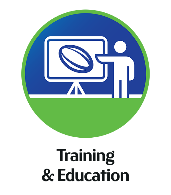 21
Борьба - пример упражнения
Проталкивание сумо
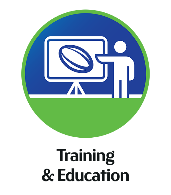 Вырывание мяча
22
Задание
Вы должны спланировать/разработать 3 комплексных упражнения для каждой из категорий, указанных ниже: 
Подъемы отягощения
Падение-вставание 
Борьба 
Ускорение/торможение 
Будьте готовы обсудить и потренировать ваши варианты кондиционной активности.
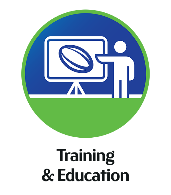 23
Задание
Составьте недельный план тренировок с отягощениями для всего тела, состоящий из 3-х занятий, для юного регбиста.
Используйте формат круговой тренировки, включающий сочетание упражнений с собственным весом и комплексных кондиционных тренировок.
Детализируйте вашу работу по времени работы и отдыха.
После мы детально обсудим недельный план в группе.
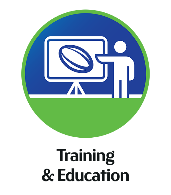 24
Перейдите к части C